স্বাগতম
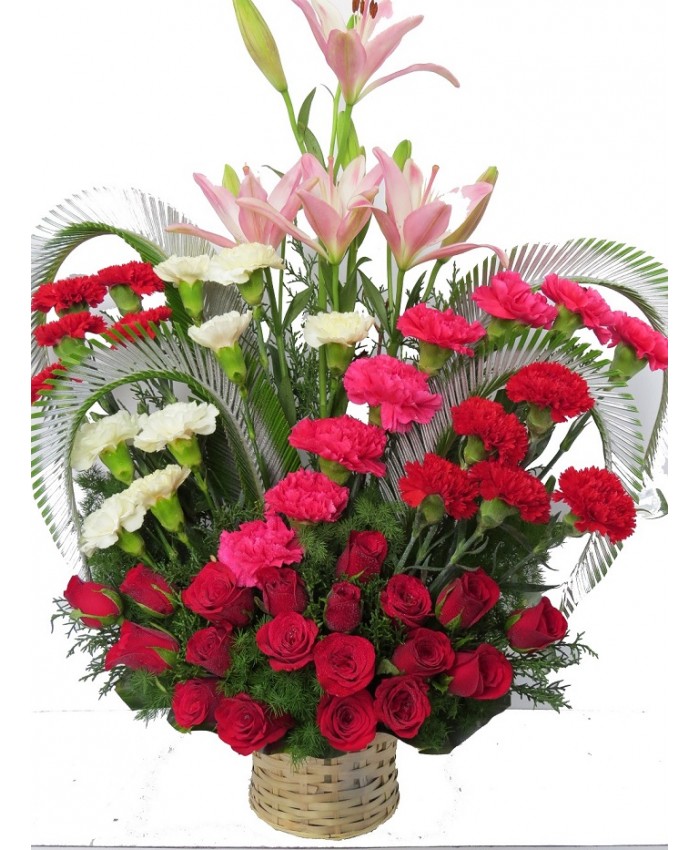 পরিচিতি
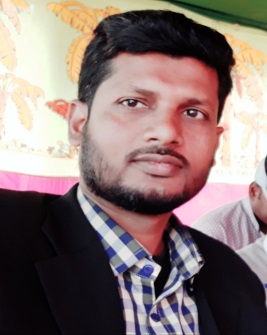 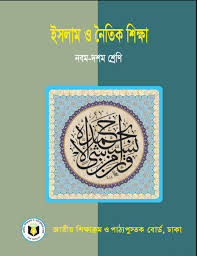 মোঃ মোস্তাফিজুর রহমান
সহকারী শিক্ষক
নিত্যানন্দপুর মাধ্যমিক বিদ্যালয়
হরিনাকুন্ডু,ঝিনাইদাহ।
মোবাইল – ০১৭১৪৯৯৩৯৬২
E-mail :mustafig7@gmail.com
দশম শ্রেণী
তৃতীয় অধ্যায়
পাঠ – ৬
ছবিগুলো লক্ষ করি
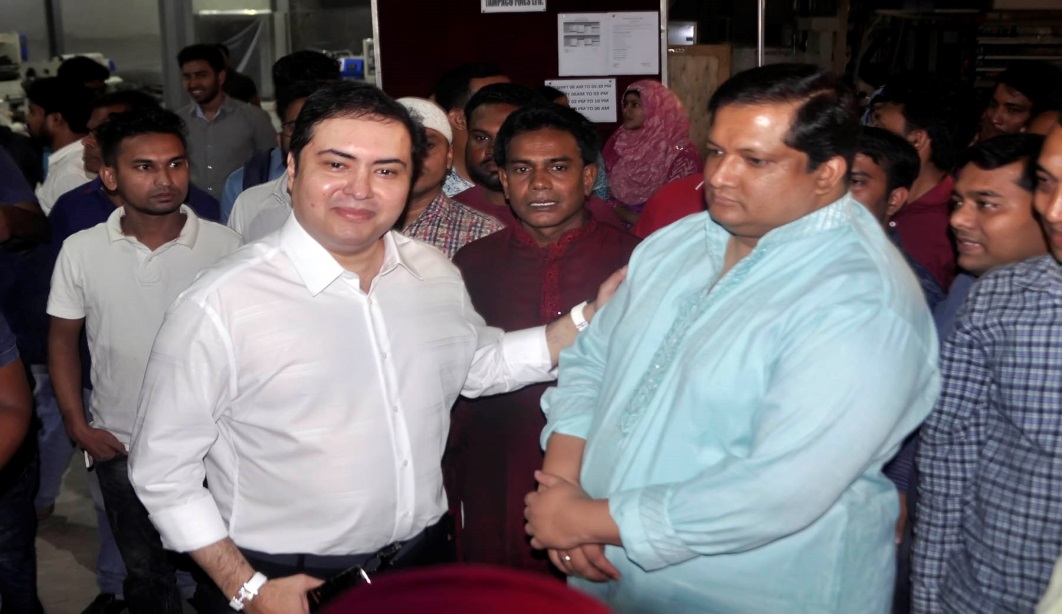 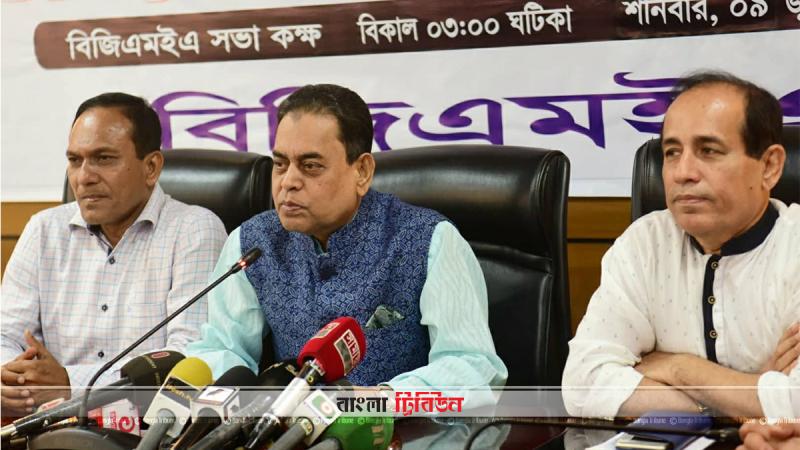 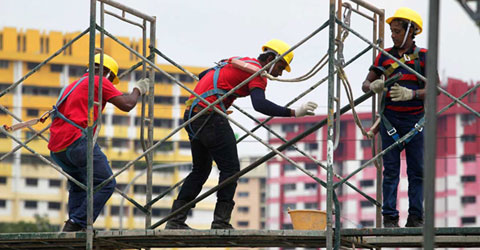 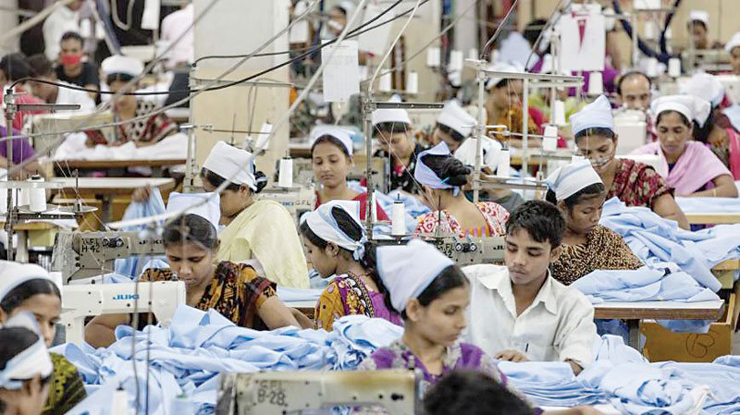 আজকের পাঠ
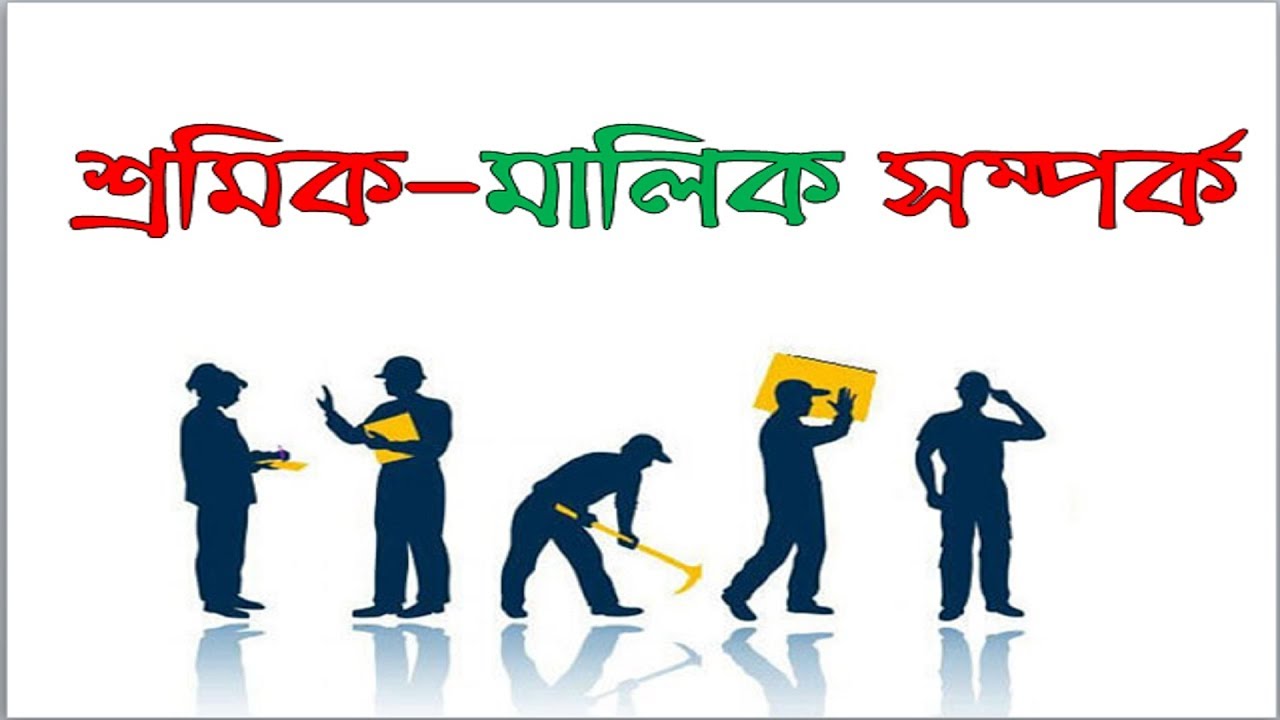 শিখনফল
এ পাঠ শেষে শিক্ষার্থীরা
মালিক ও শ্রমিক কি তা বলতে পারবে ;
মালিক শ্রমিকের  সম্পর্ক বর্ননা করতে  পারবে; 
ইসলামের দৃষ্টিতে শ্রমিকের  অধিকার ব্যাখ্যা করতে পারবে ।
ছবিগুলি দেখি
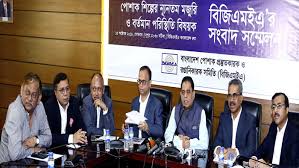 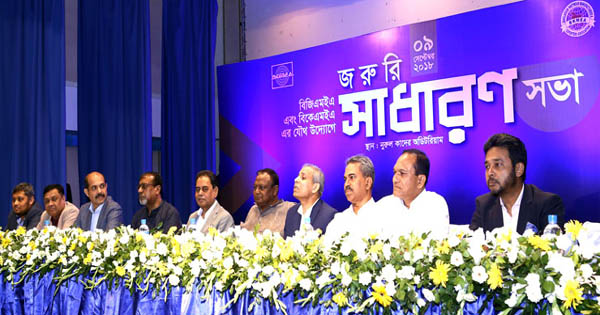 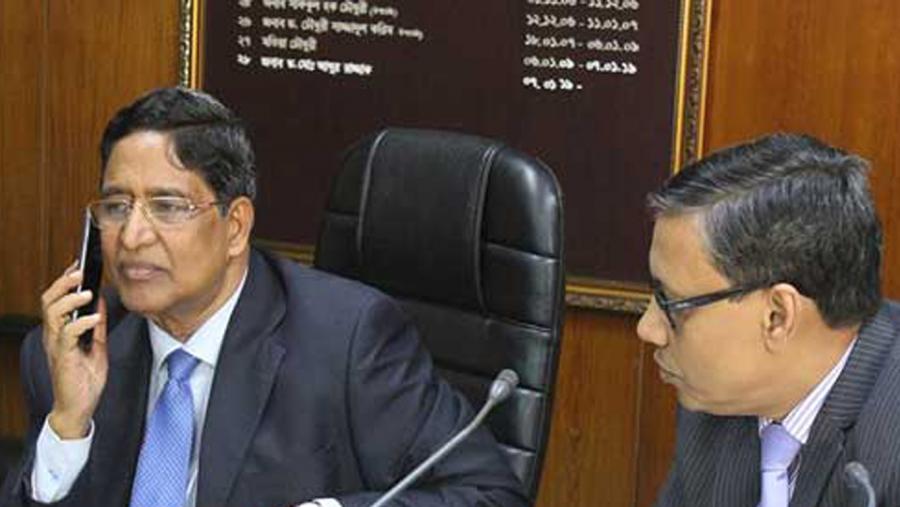 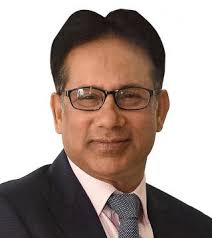 ছবিগুলি দেখি
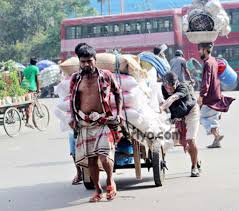 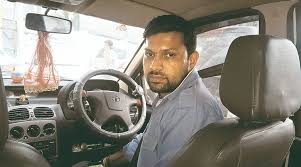 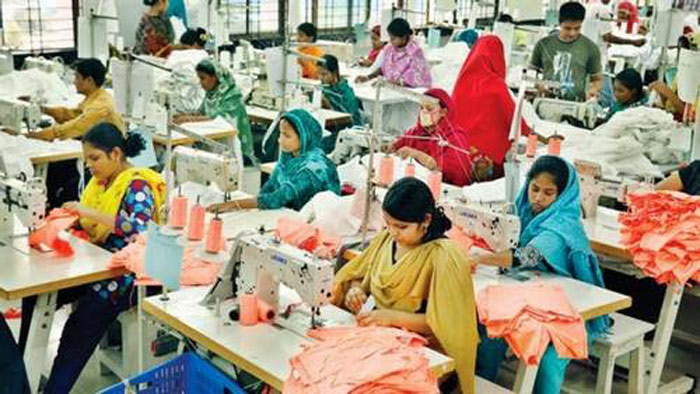 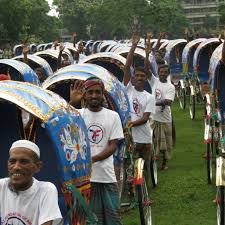 ছবি দুটি লক্ষ্য করি
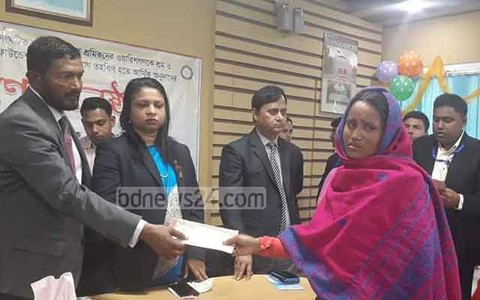 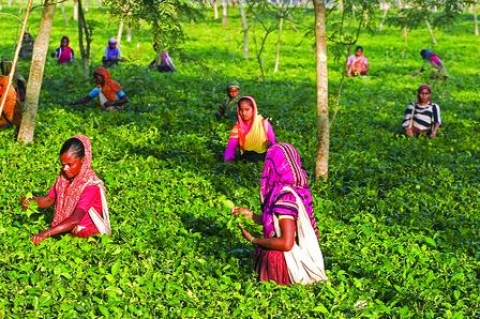 শ্রমিক
মালিক
ছবি দুটি লক্ষ্য করি
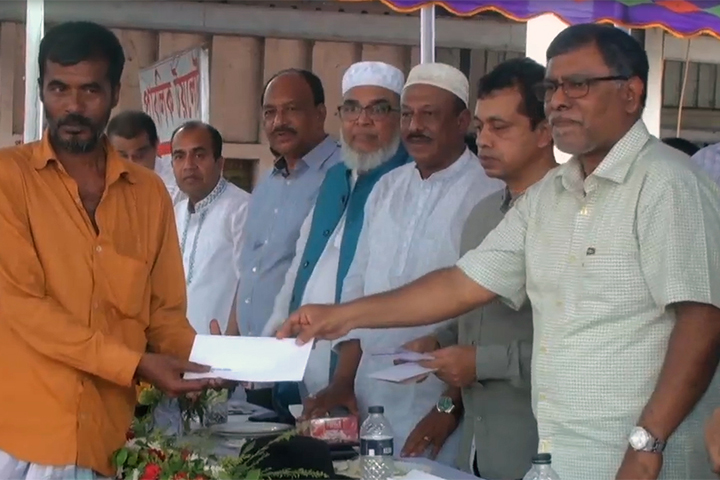 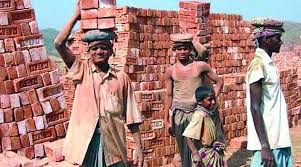 মালিক
শ্রমিক
একক কাজ
১. মালিক ও শ্রমিক কাকে বলে ?
সময়
৫ মিনিট
মালিক
দৈনন্দিন জীবনে নির্দিষ্ট পারিশ্রমিকের বিনিময়ে অন্যের দ্বারা যারা  নিজের কাজ সম্পাদন করিয়ে নেন  তাদের মালিক বলে।
শ্রমিক
দৈনন্দিন জীবনে নির্দিষ্ট পারিশ্রমিকের বিনিময়ে  যারা অন্যের কাজ সম্পাদন করেন তাদের শ্রমিক বলে ।
ছবিগুলি লক্ষ্য করি
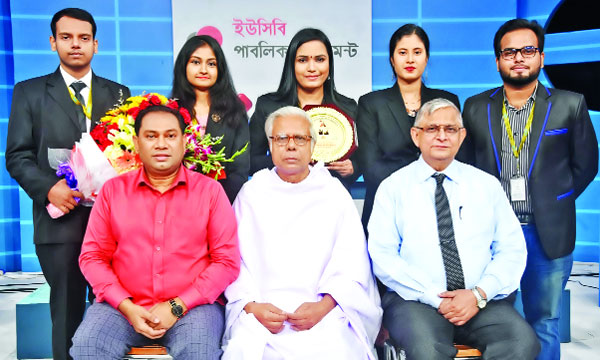 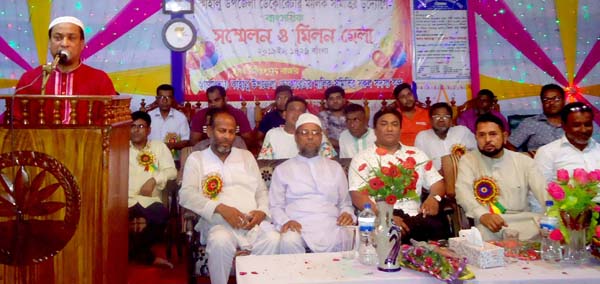 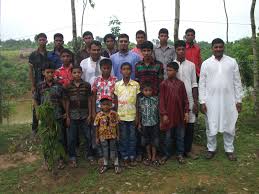 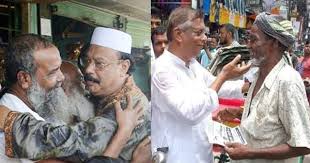 শ্রমের ব্যাপারে আল্লাহ তায়ালা বলেন-
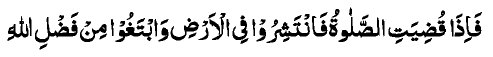 অর্থ- অতঃপর যখন নামায শেষ হবে তখন তোমরা জমিনের বুকে ছড়িয়ে পড়বে এবং আল্লাহর অনুগ্রহ (রিযিক) অন্বেষণ করবে। 
(সূরা আল-জুমুআ, আয়াত-১০)
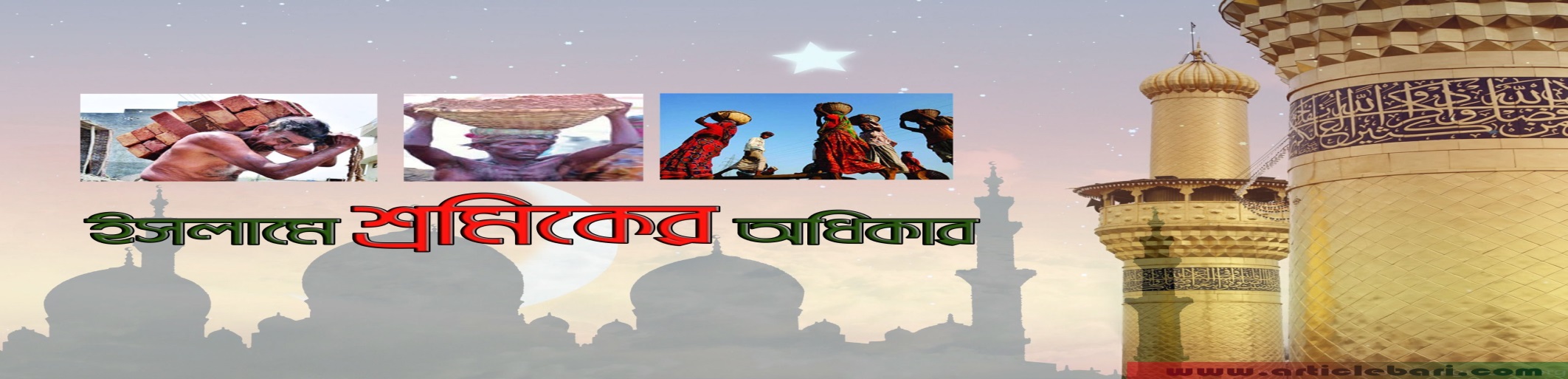 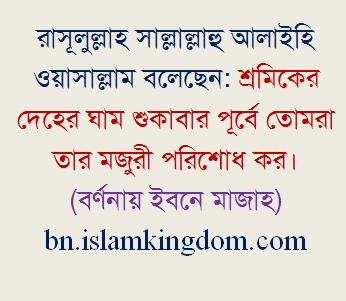 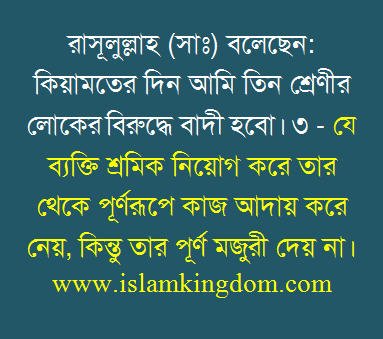 দলীয় কাজ
১. কোরআন হাদিসের আলোকে শ্রমিকের অধিকার সম্পর্কে  তোমাদের মতামত  বিশ্লেষন কর ।
সময়
১০ মিনিট
মূল্যায়ন
শ্রমের মুজুরি কখন দিতে হয় ?
মালিক শ্রমিক সম্পর্ক কেমন হবে ?
রাসুল (সঃ) শ্রম সম্পর্কে কি বলেছেন?
বাড়ির কাজ
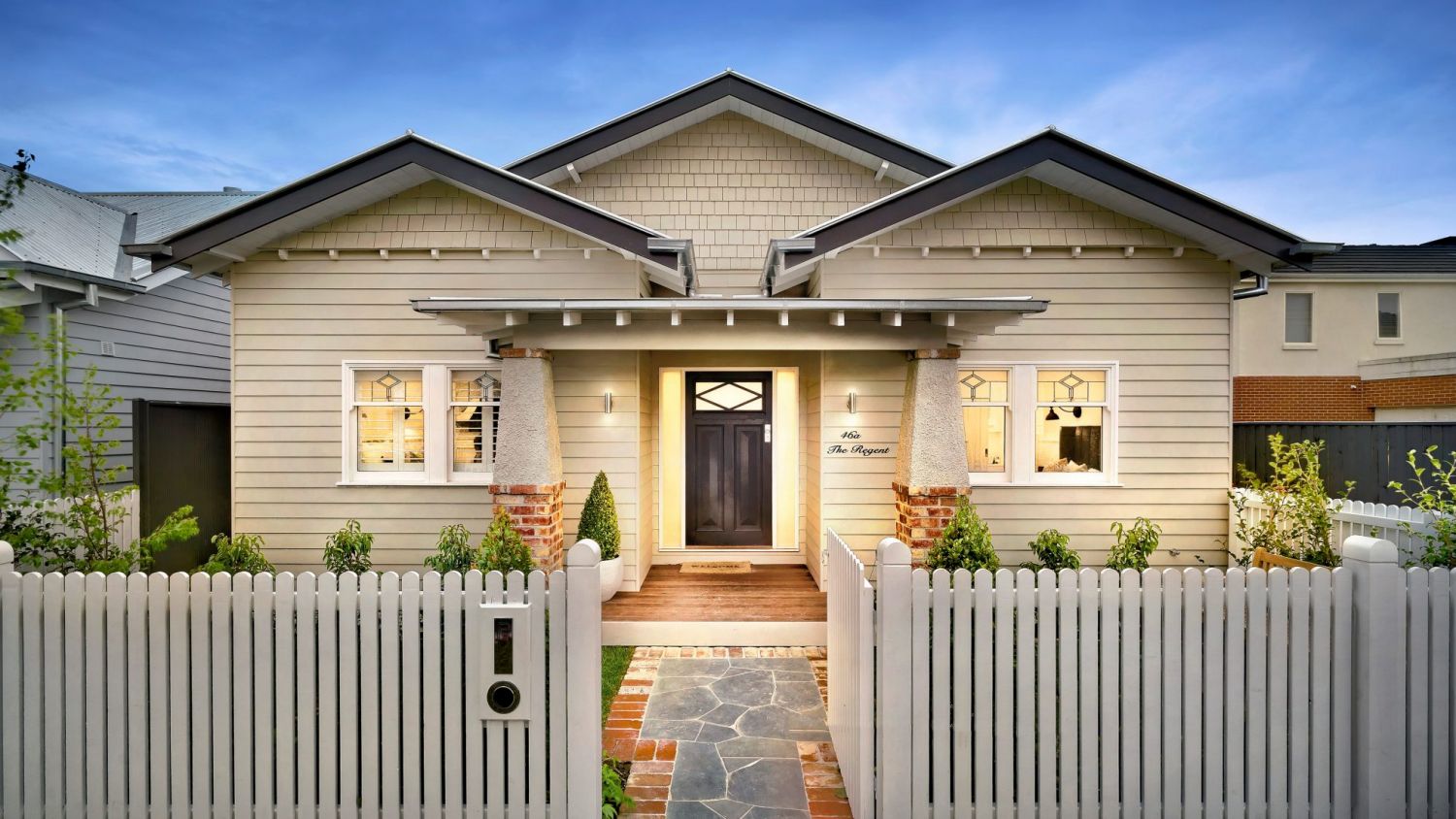 শ্রমিকের আধিকার রক্ষা করার সফলতা কি তোমার মতে ১০ টি বাক্য লিখ ?
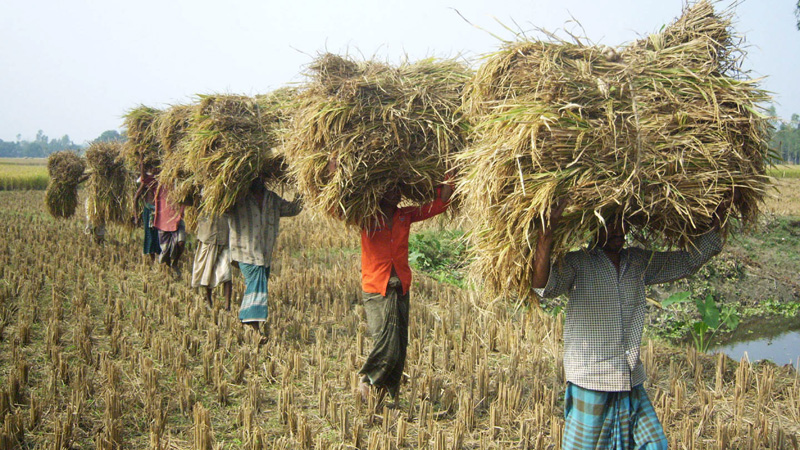 ধন্যবাদ 
আল্লাহ হাফেজ